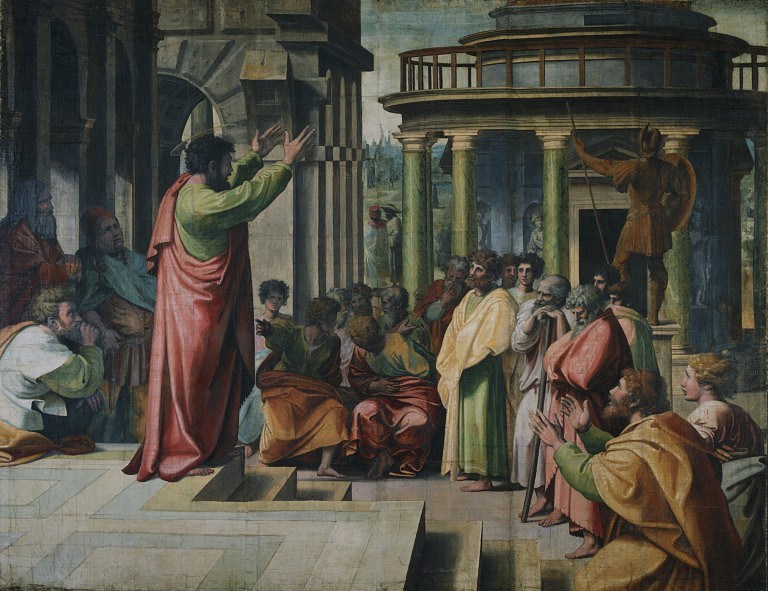 Judaizing Teachers
Who Are They?
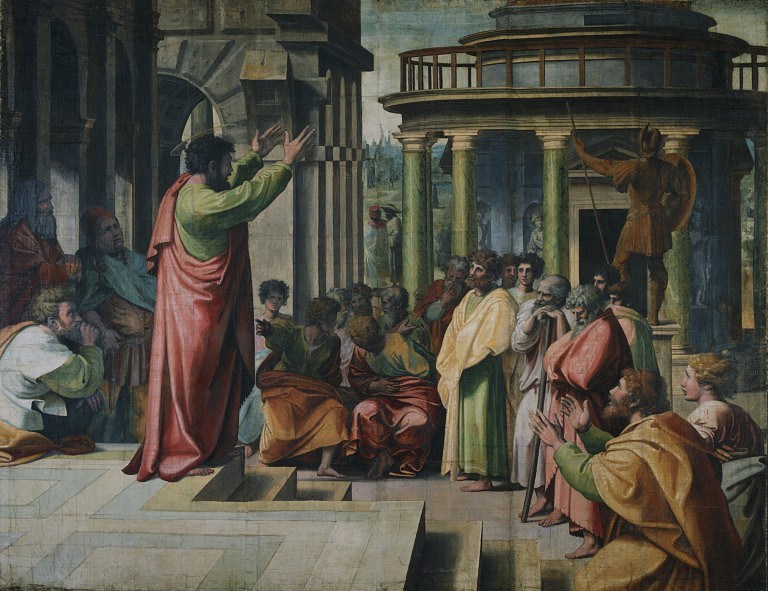 Galatians 2:14
Greek: “ioudaizein”
“…live as do the Jews”
ἰουδαΐζειν
Judaizing Teachers
Who Are They?
Who are the Judaizers?
Compel Gentiles to be CIRCUMCISED (Acts 15:1, Gal. 6: 12-13)
Who are the Judaizers?
Compel Gentiles to be CIRCUMCISED (Acts 15:1, Gal. 6: 12-13) 
Equate TRADITIONS to Jewish Religion (Gal. 1:14, 13, 23)
Who are the Judaizers?
Compel Gentiles to be CIRCUMCISED (Acts 15:1, Gal. 6: 12-13) 
Equate TRADITIONS to Jewish Religion (Gal. 1:14, 13, 23)
Demand observance of DAYS, MONTHS, etc.        (Acts 15:5, Gal. 4:9-10, Rom. 14:5-6)
Who are the Judaizers?
Compel Gentiles to be CIRCUMCISED (Acts 15:1, Gal. 6: 12-13) 
Equate TRADITIONS to Jewish Religion (Gal. 1:14, 13, 23)
Demand observance of DAYS, MONTHS, etc.        (Acts 15:5, Gal. 4:9-10, Rom. 14:5-6) 
Refuse to EAT MEATS – EAT WITH GENTILES (Rom. 14, Lev. 11, Gal. 2:11-12)
Who are the Judaizers?
Compel Gentiles to be CIRCUMCISED (Acts 15:1, Gal. 6: 12-13) 
Equate TRADITIONS to Jewish Religion (Gal. 1:14, 13, 23)
Demand observance of DAYS, MONTHS, etc.        (Acts 15:5, Gal. 4:9-10, Rom. 14:5-6) 
Refuse to EAT MEATS – EAT WITH GENTILES (Rom. 14, Lev. 11, Gal. 2:11-12)
Shut PEOPLE OUT so THEY SHALL BE SOUGHT    (Gal. 4:17-18, Rom. 16:17-18, Titus 3:10)
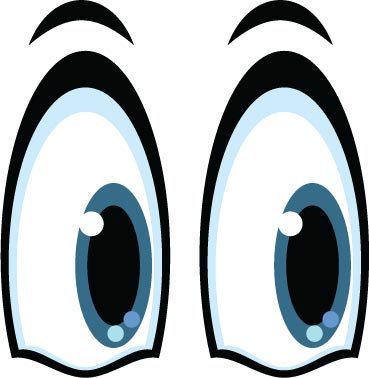 Can’t You See…?
THE REALITY
Gal. 1:6-8; 2:16
The One Gospel Is Being Perverted!
Judaizers Are Troubling You – Called in God’s Grace!
Judaizers Are Under A Soul Damning Curse!
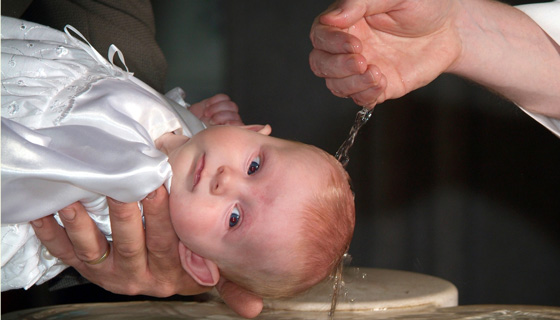 Infant Baptism???
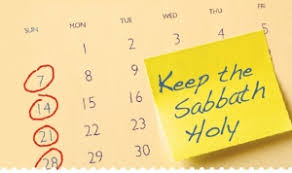 Christian Sabbath???
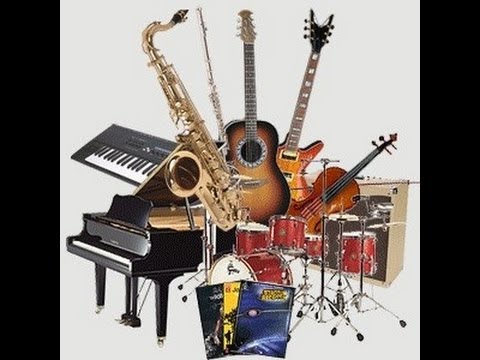 Worship in the Church???
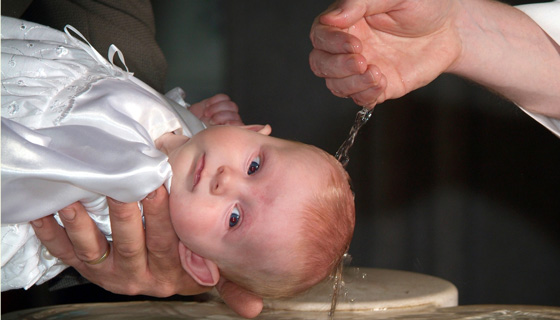 Infant Baptism???
Circumcision, 7th. Day Rest,
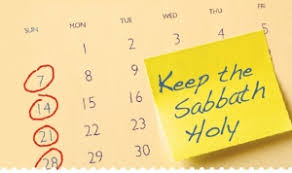 Christian Sabbath???
Old Testament Worship
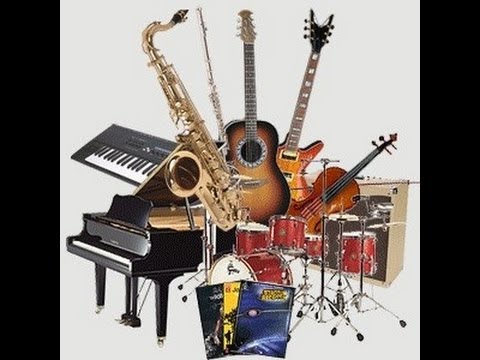 Worship in the Church???
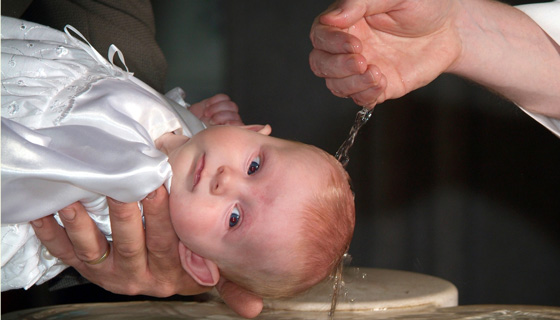 Infant Baptism???
Circumcision, 7th. Day Rest,
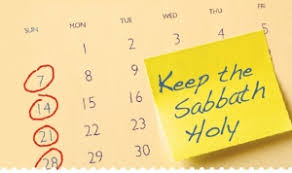 Christian Sabbath???
Colossians 2:14,16
Old Testament Worship
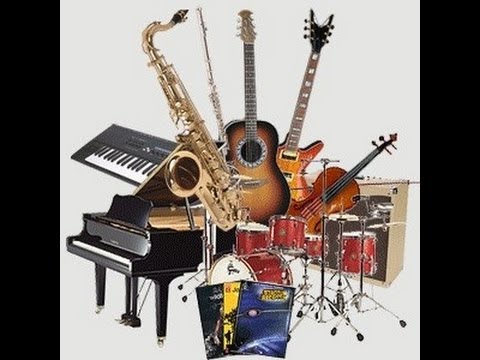 Worship in the Church???
Beware…
Of OUTWARD GLORY replacing the focus on THE INWARD REALITY (Rom. 2:28-29)
Beware…
Of OUTWARD GLORY replacing the focus on THE INWARD REALITY (Rom. 2:28-29, Gal. 3:1-5, 4:6, 5:22-25)
Beware…
Of OUTWARD GLORY replacing the focus on THE INWARD REALITY (Rom. 2:28-29, Gal. 3:1-5, 4:6, 5:22-25, Gal. 2:5, 2 Jn. 9-11)
Beware…
Of OUTWARD GLORY replacing the focus on THE INWARD REALITY (Rom. 2:28-29, Gal. 3:1-5, 4:6, 5:22-25, Gal. 2:5, 2 Jn. 9-11) 
Of ZEAL without KNOWLEDGE (Rom. 10:2, Gal. 1:14, 4:17-18)
Beware…
Of OUTWARD GLORY replacing the focus on THE INWARD REALITY (Rom. 2:28-29, Gal. 3:1-5, 4:6, 5:22-25, Gal. 2:5, 2 Jn. 9-11) 
Of ZEAL without KNOWLEDGE (Rom. 10:2, Gal. 1:14, 4:17-18)
Of the POWER OF PEER PRESSURE (Gal. 2:12-14)